LAS FORMAS
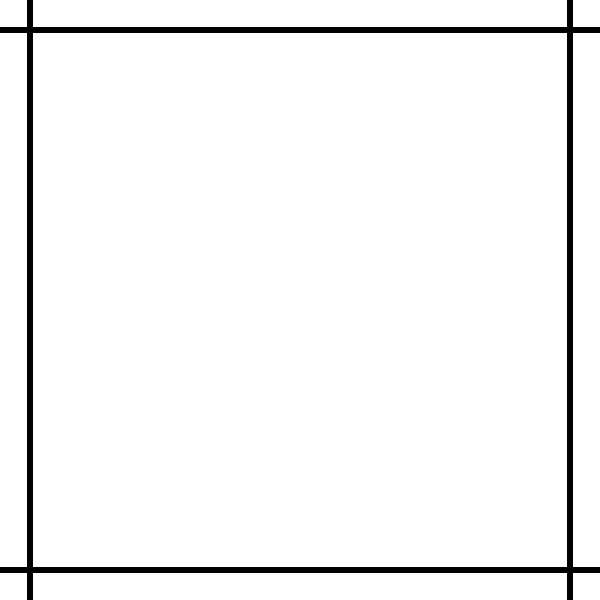 Shapes			
	SPANISH CONNECT by Traci Cherry
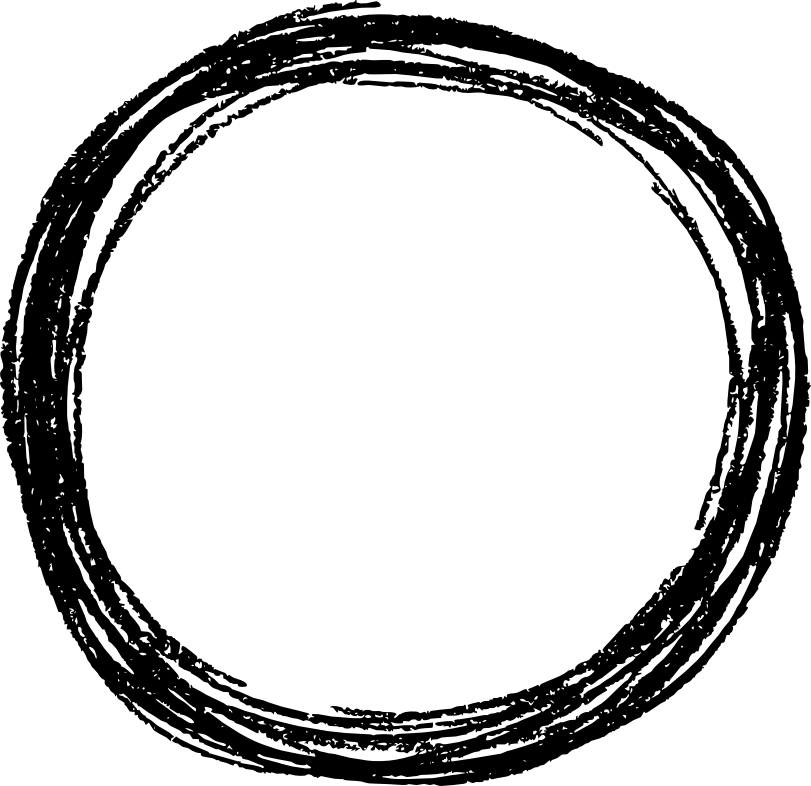 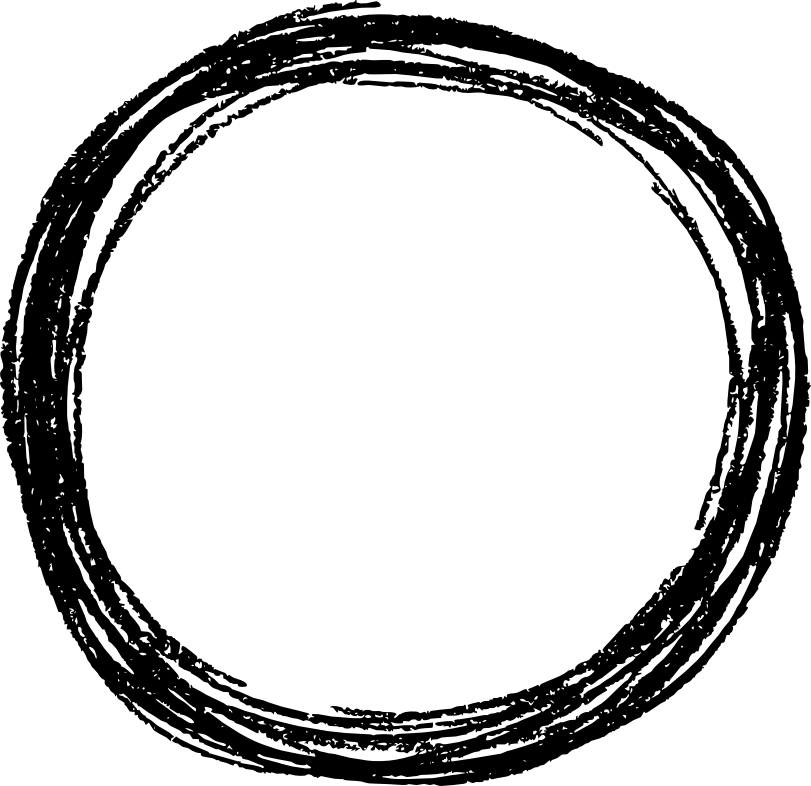 Circle  circulo
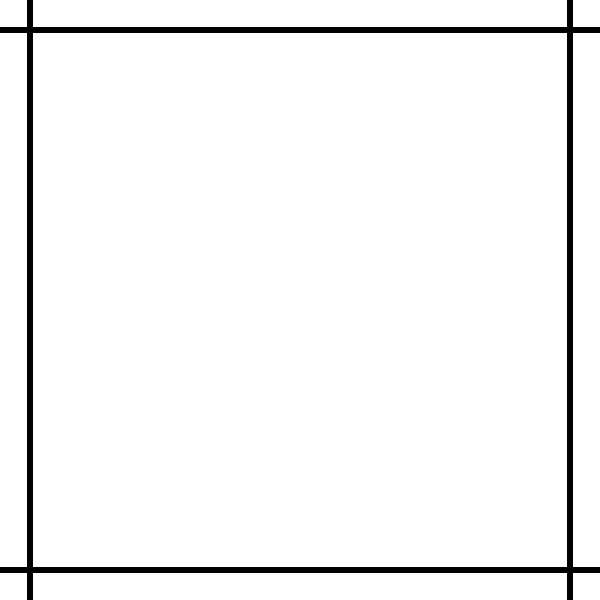 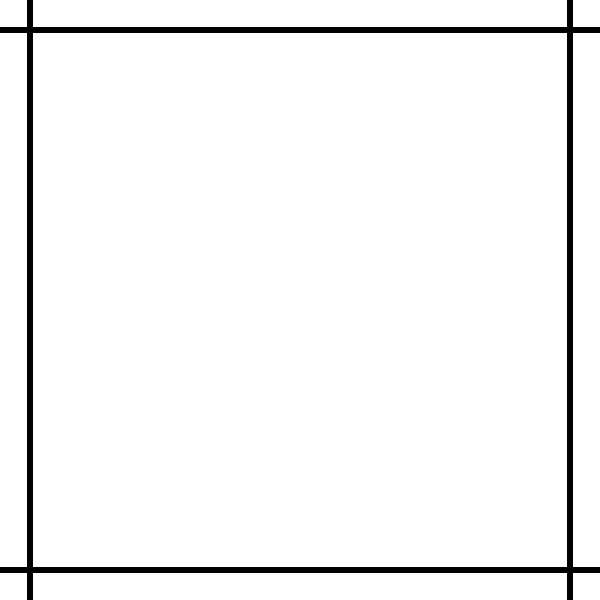 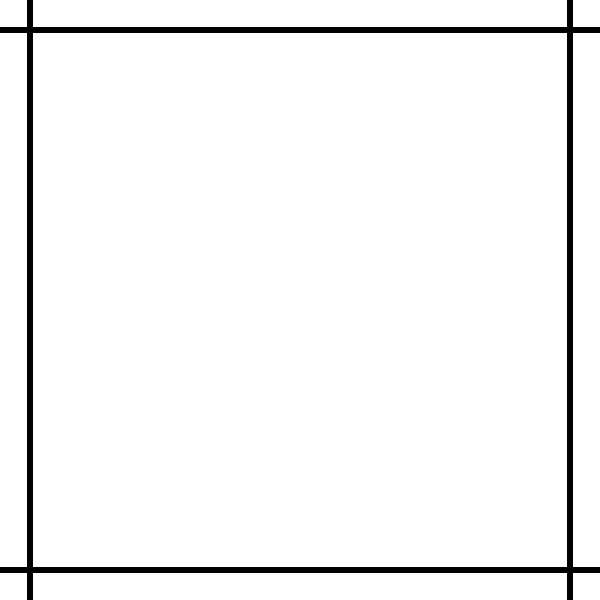 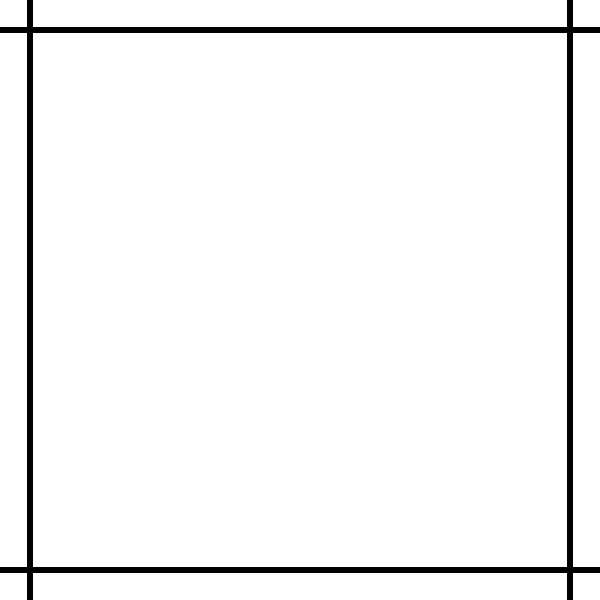 SQUARE  CUADRADO
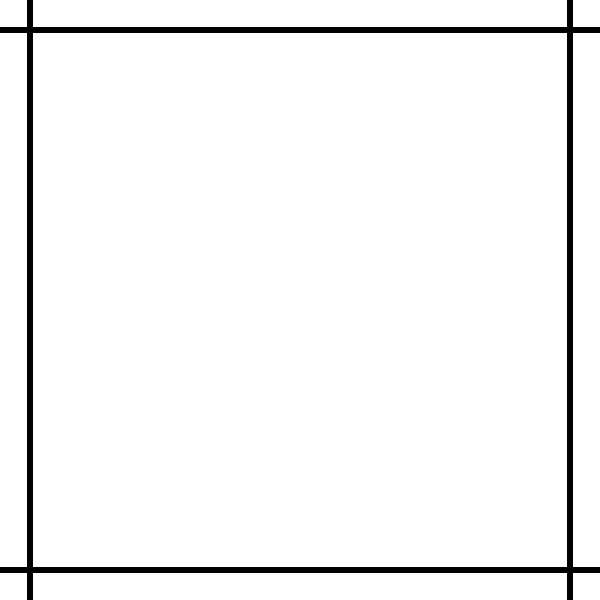 TRIANGLE triángulo
ReCTANGLE rectángulo
STAR ESTRELLA
HEART corazón
DIAMOND diamante
Shapes  las FORMAS
Circulo
rectángulo
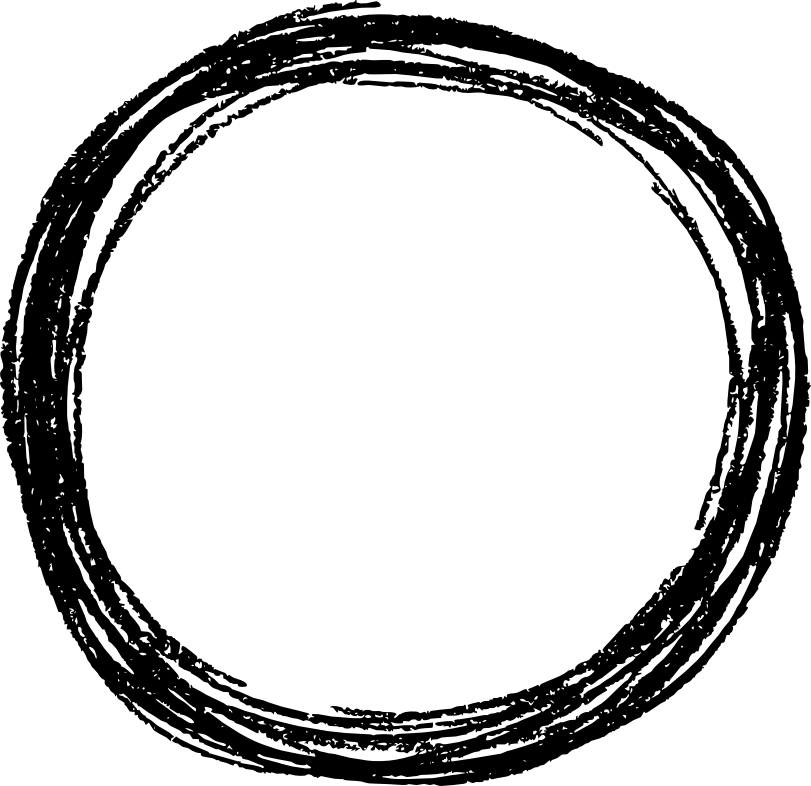 ESTRELLA
CUADRADo
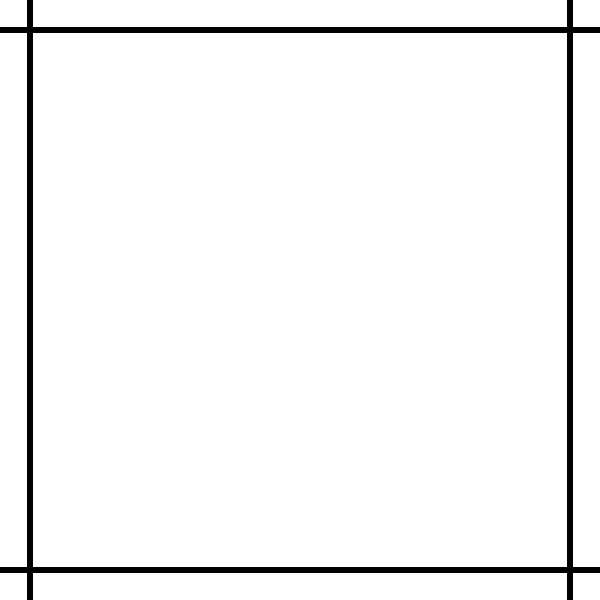 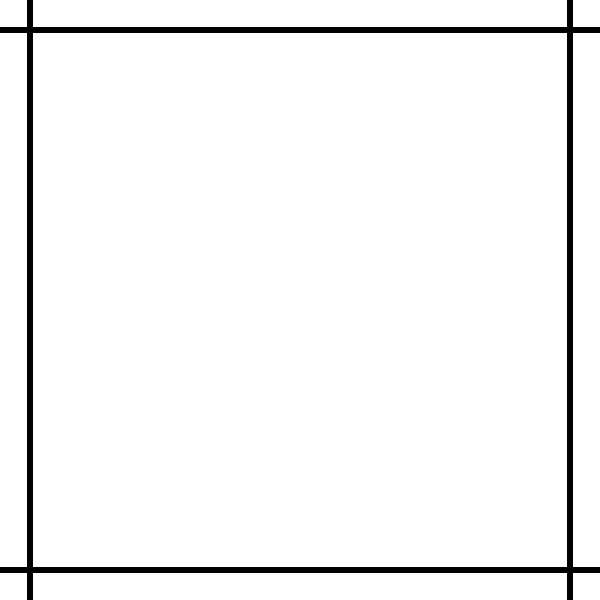 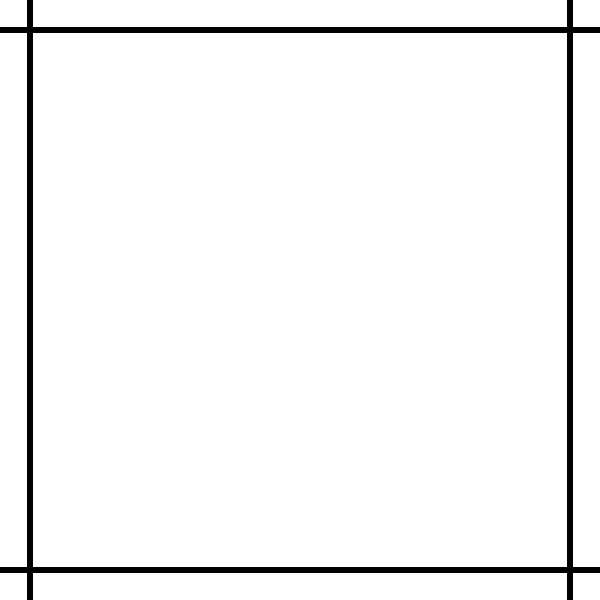 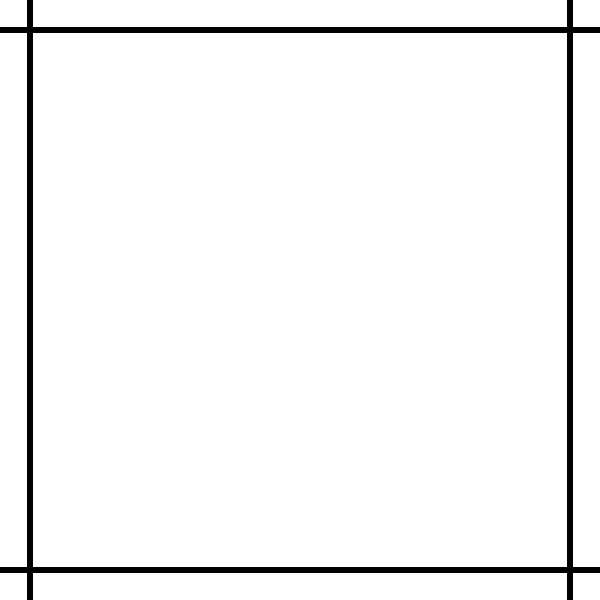 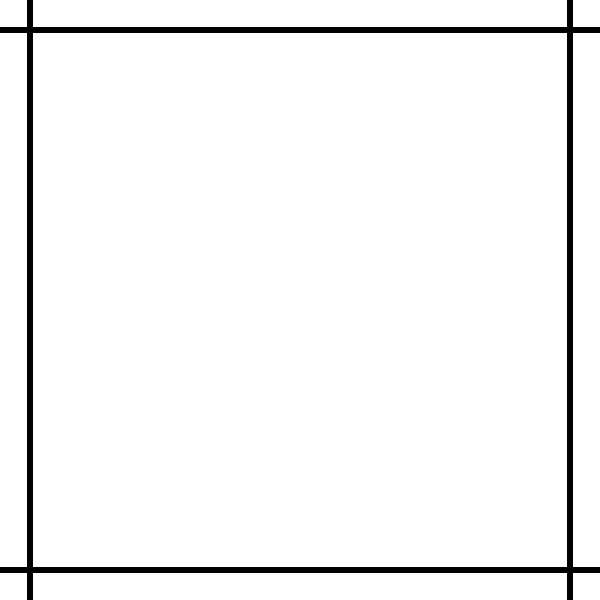 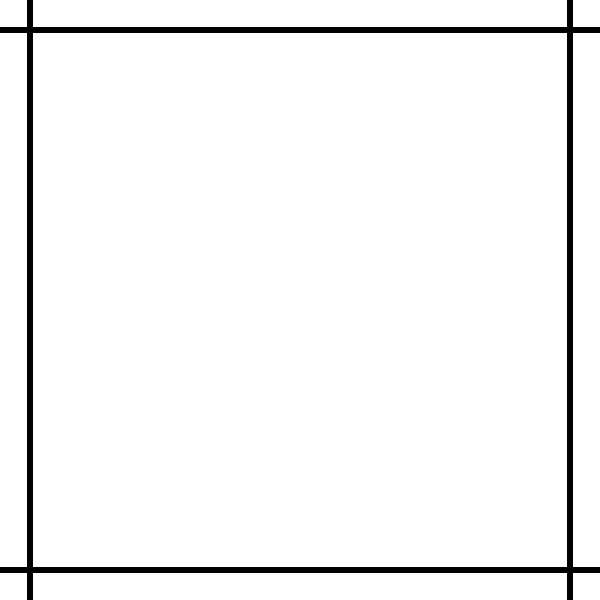 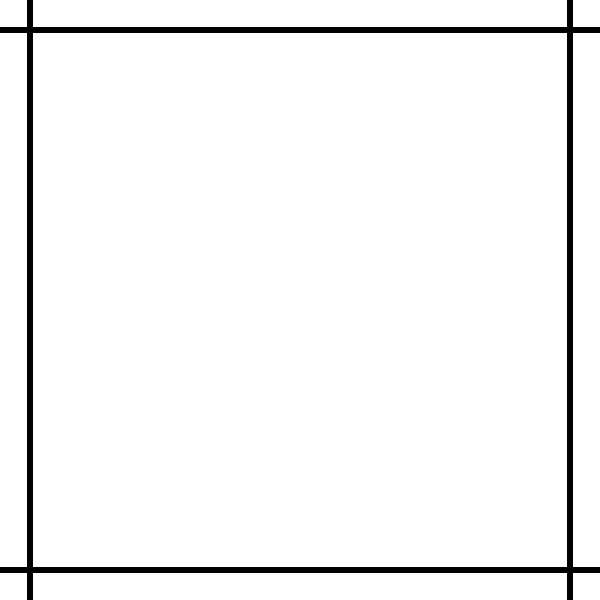 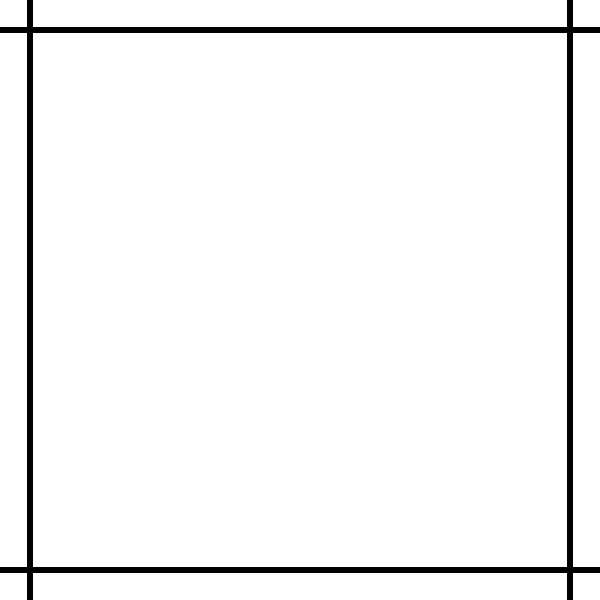 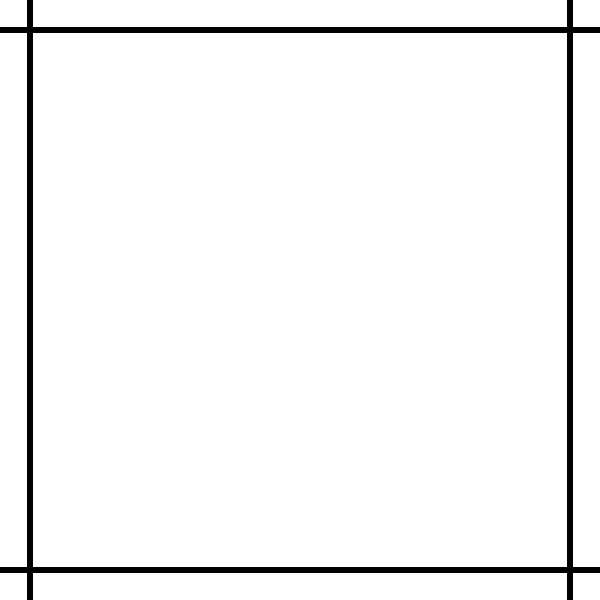 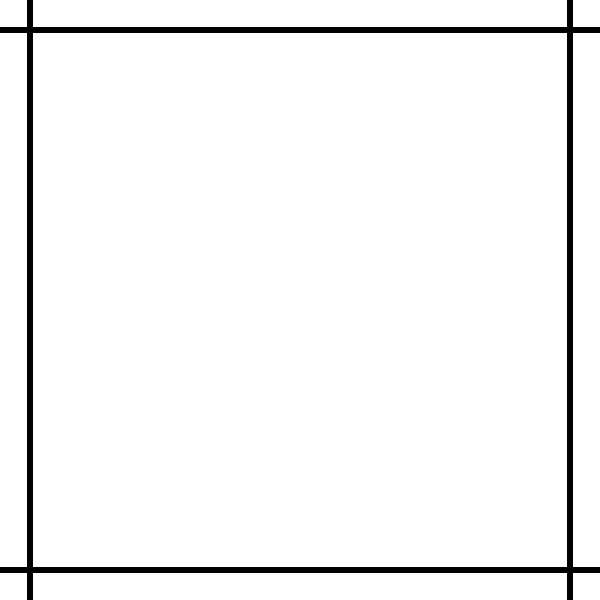 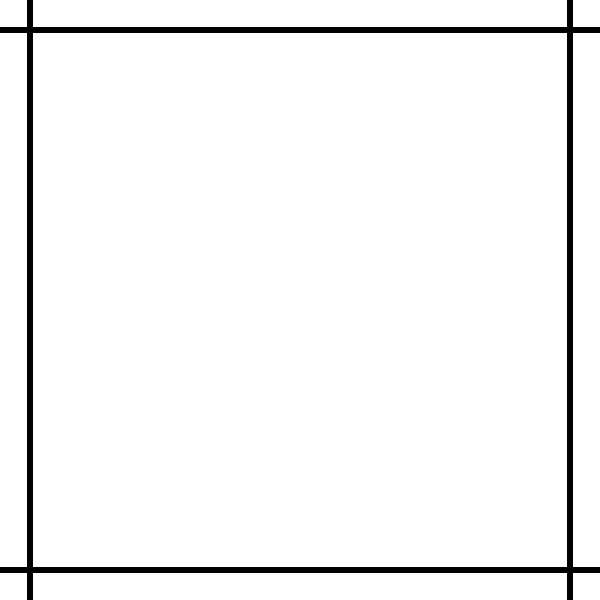 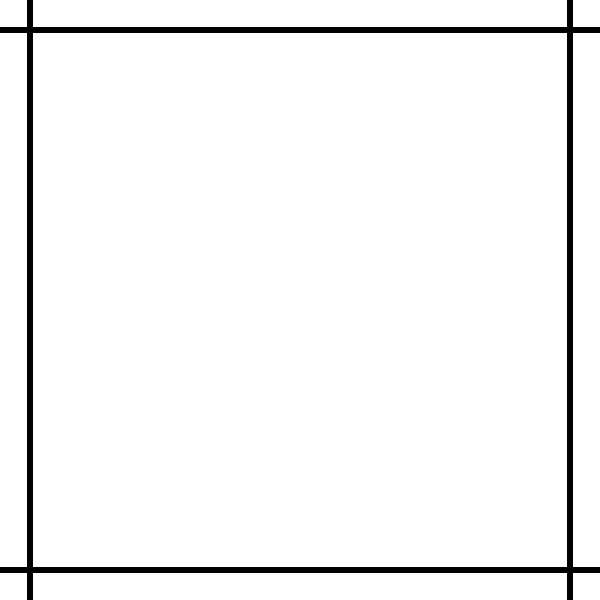 corazón
triángulo
DIAMANTE